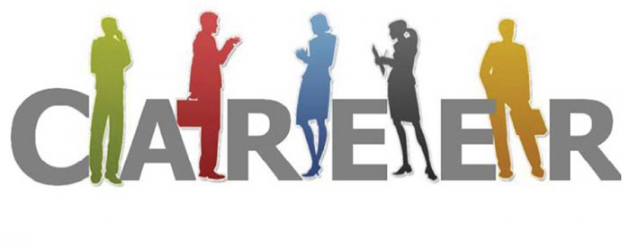 Career Day Update!
Come to Kid Created Career Day at Morrisville and tell students about your job, while showing kids what kind of occupations they can look forward to in the future! Kid Created Career Day will be held on June 26th from 1:40-3:00 P.M. for limited grades on tracks 2,3, and 4. We would also appreciate if you would arrive at 1:20 P.M for a brief information session and refreshments. We would like as many volunteers as possible and appreciate your support! 
*Sign up on the  Career day website:
http://morrisvillecareerday.weebly.com 
*You can also contact us using our email address at: mescareerday@gmail.com 

*or fill out the bottom portion of this form and return it to your child’s homeroom teacher by April 17th. Thank You!
- - - - - - - - - - - - - - - - - - - - - - - - - - - - - - - - - - - - - - - - - - - - - - - - - - - - - -
Full Name:
Email:  ________________________________________
Phone Number:  ________________________________
Occupation:  ___________________________________
Child’s Name:  ___________________ Teacher:__________
Please circle your preferred grade to work with:  2nd        3rd          4th